Les jeudis de la pédiatrie
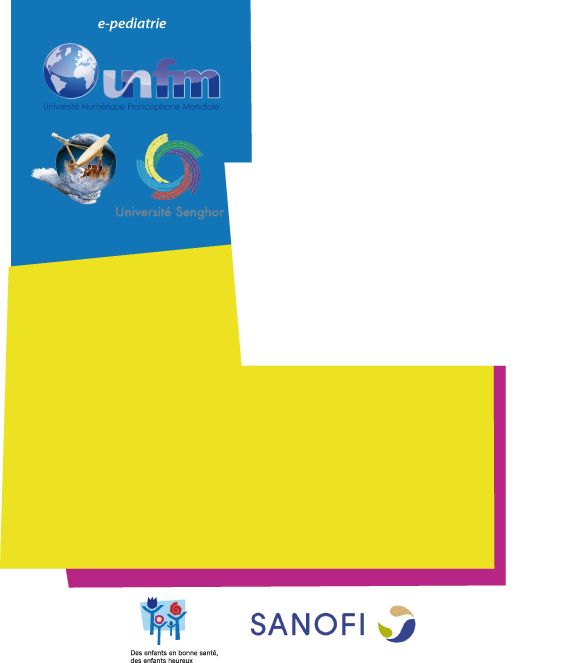 Session … 12 NOVEMBRE 2020 :         

Heure…………………12H00 (GMT)

Lieu……………………………….….

Salle………………………………….
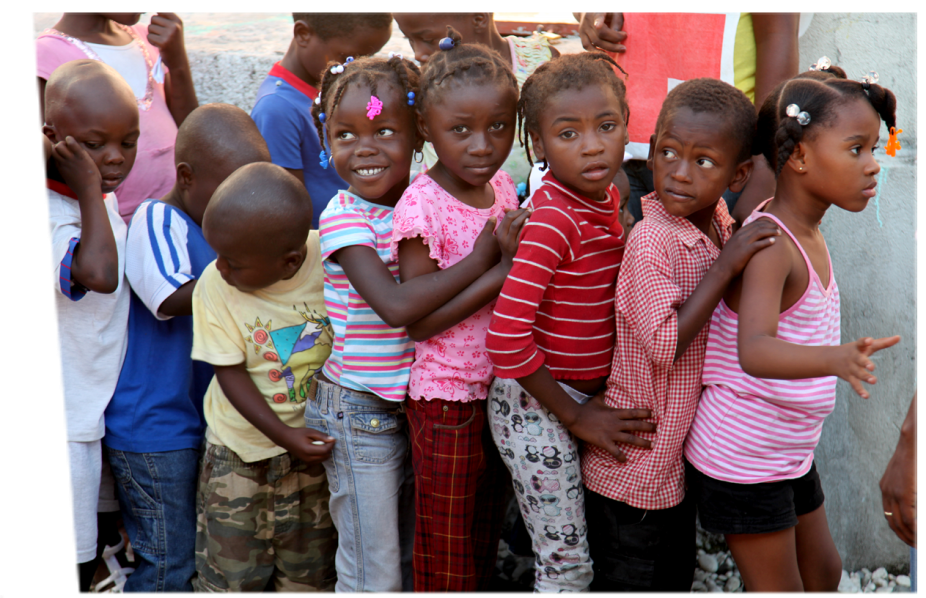 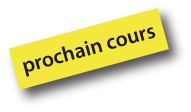 «Tuberculose de l'enfant»
Pr Idrissa Demba BA(SENEGAL)